Отряды насекомых
Жуки
Клопы
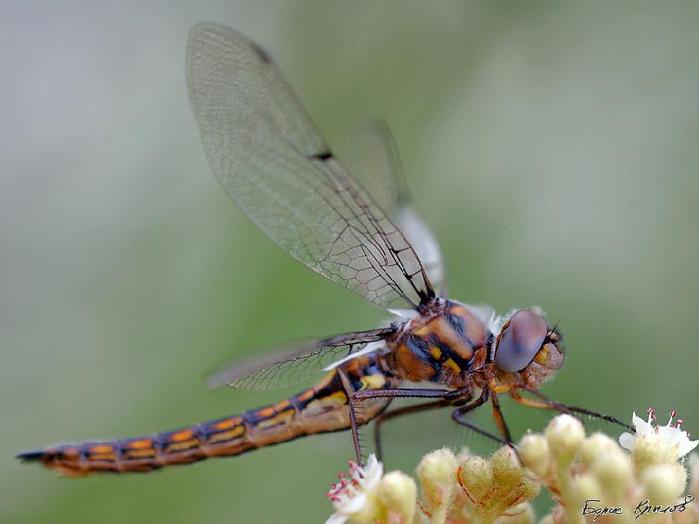 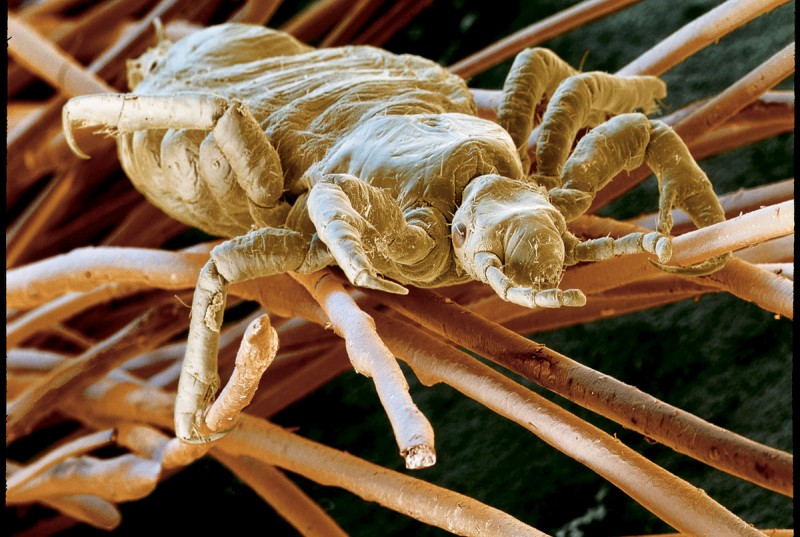 Вши
Стрекозы
Жуки (Жесткокрылые)
Более 350 тыс. видов
4 пары крыльев: жесткие надкрылья, и перепончатые крылья для полета
Сложные глаза
Усики
Грызущий ротовой аппарат с парой челюстей;
Откладывают яйца, из которых выводятся личинки
Развитие с полным превращением.
Имеют приспособления для защиты от врагов
Вши
Паразиты
Сосущая ротовая система
Нет крыльев
Развитие без превращения.jpg
Размножаются яйцами (гнидами)
Стрекозы
Вытянутое тело
Большие сложные глаза
Две пары крыльев
Дневные хищники
Ротовой аппарат грызущий
Развитие без превращения
У личинок имеется особый орган- маска,для захвата добычи.
Клопы (полужесткокрылые)
Колуще-сосущий ротовой аппарат

Развитие без превращения
Значение
Вредят растениям,
Вредят рыбоводствууничтожают вредителей,
санитары.
Вредят зерновым культурам;
Некоторые являются паразитами человека и животьных
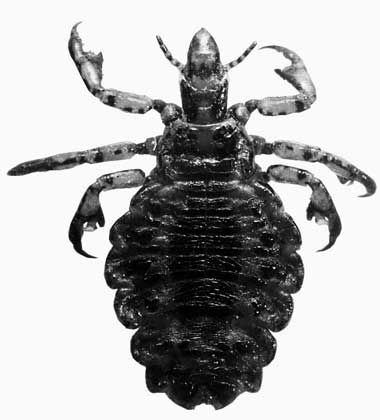 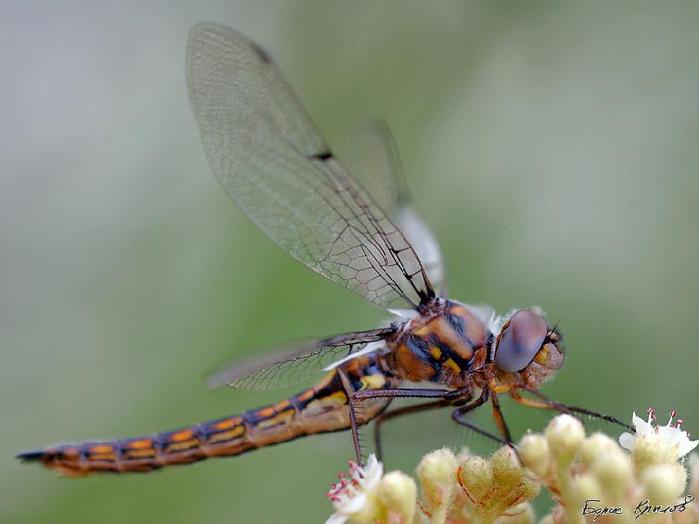 Переносят возбудителей различных заболеваний
Уничтожают комаров
Проверь себя
Жесткие надкрылья


Маска



Колюще-сосущий

Без превращения
Почему жуки называются жесткокрылыми?
Особый орган у личинок стрекоз для захвата добычи
Какой ротовой аппарат у клопов?
Какой цикл развития у вшей?
Рефлексия
1.На уроке я работал...
2.Своей работой на уроке я…
3.Урок для меня показался…
4.За урок я…
5.Мое настроение…

6.Материал урока мне был…

7.Домашнее задание мне кажется…
активно / пассивно
доволен / не доволен
коротким / длинным

         не устал / устал

         стало лучше / стало хуже

       понятен / не понятенполезен / бесполезенинтересен / скучен
легким / трудныминтересно / не интересно
Спасибо за урок